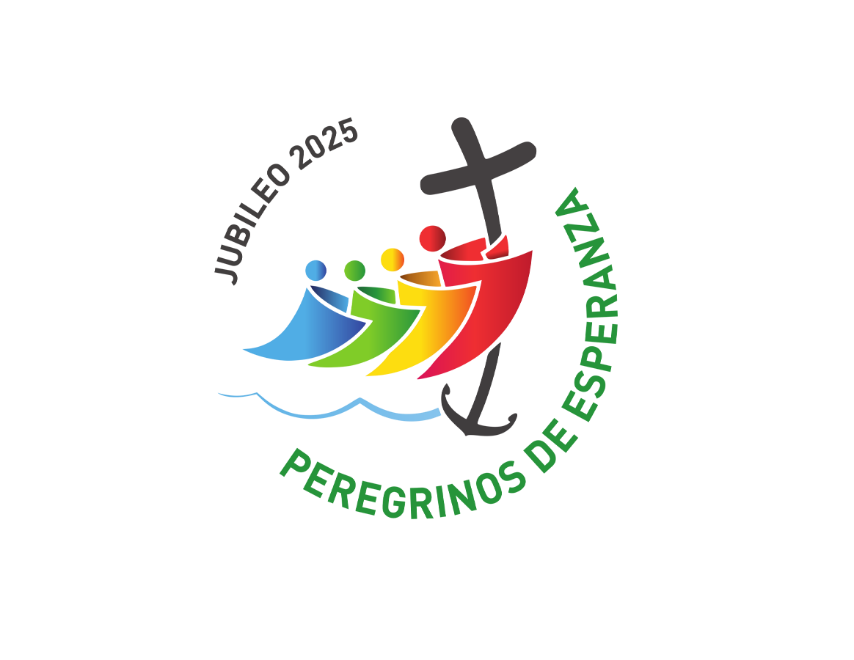 JUBILEO 2025Arciprestazgo Virgen de Argeme de Coria
“Peregrinos de la Esperanza”
El 11 de febrero de 2022 el Papa Francisco CONVOCÓ el jubileo
acontecimiento
espiritual  

eclesial  social
Un don especial de gracia
conversión
la indulgencia
Llamados a mantener encendida la llama de la esperanza que nos ha sido DADA
Unidad en  la      diversidad
Fraternidad

  universal
Conversión
Valorar  carismas y  ministerios
Cuidado  casa  común
Logo del Jubileo 2025
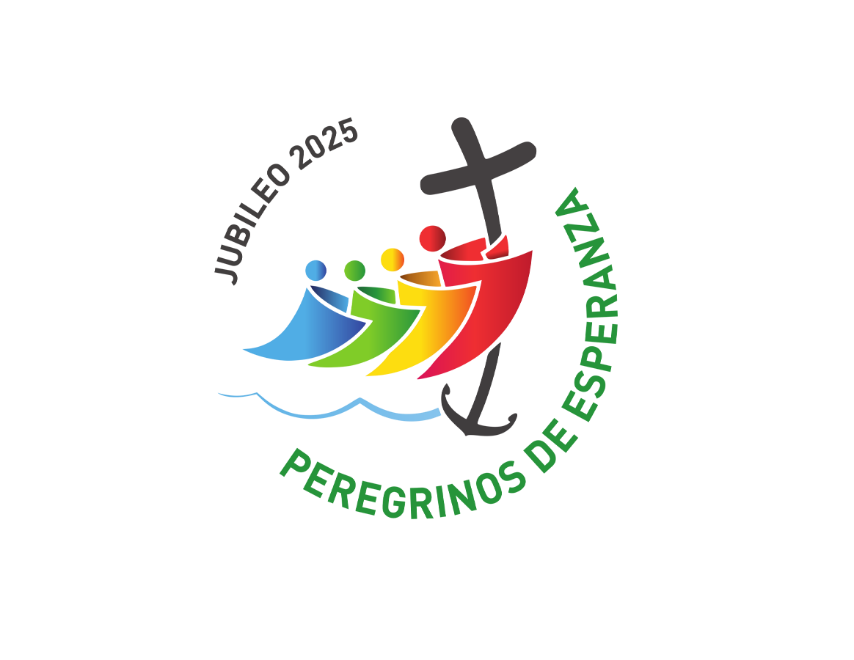 Catequesis del logo
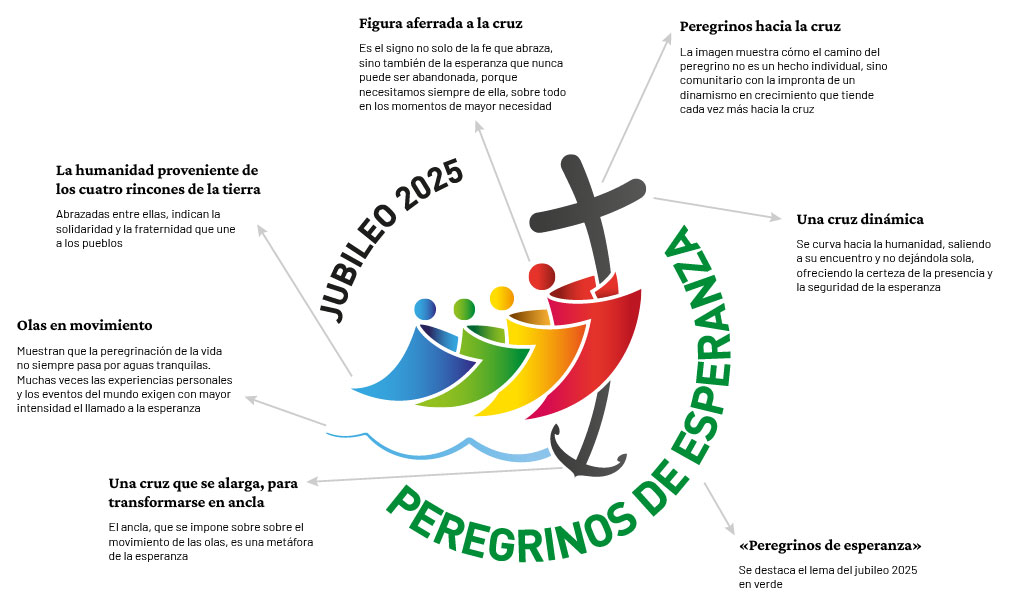 ¿Cómo nos preparamos?
“ENSÉÑANOS A ORAR”
Hagamos de la oración del “Padre Nuestro”, el programa de  vida de cada uno de sus discípulos.
Oración del Jubileo
Reavive en nosotros,
 Peregrinos de  Esperanza,
el anhelo de los bienes celestiales  y derrame en el mundo entero
la alegría y la paz
de nuestro Redentor.
A ti, Dios bendito eternamente,
sea la alabanza y la gloria por los siglos.
Amén.
Padre que estás en el cielo,  la fe que nos has donado en
tu Hijo Jesucristo, nuestro hermano,
y la llama de caridad
infundida en nuestros corazones 
por el Espíritu Santo,  
despierten en nosotros la  bienaventurada esperanza  
en la venida de tu Reino.

Tu gracia nos transforme
en dedicados cultivadores 
de las semillas del  Evangelio
que fermenten la humanidad y el cosmos,  en espera confiada
de los cielos nuevos y de la tierra nueva,  cuando vencidas las fuerzas del mal,
se manifestará para siempre tu gloria.